6.1 Equations, linear equations, and systems of equations
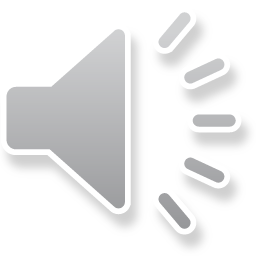 Equations, linear equations and systems of equations
Introduction
In this topic, we will
Discuss solutions to equations
Differentiate linear and non-linear equations
Define solution vectors and free variables
Look at solutions to non-linear and linear equations
Describe systems of equations
Consider a few examples of systems of non-linear equations
Describe a system of m linear equations in n unknowns
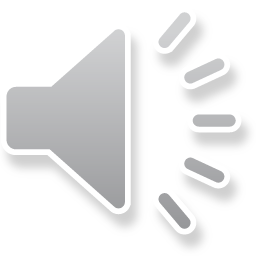 2
Equations, linear equations and systems of equations
Equations
An equation is any statement equating two mathematical expressions that have one or more independent variables or unknowns
For example, given three real numbers a, b and c, the quadratic equation equates a quadratic polynomial in one variable x to zero
 ax2 + bx + c = 0
Given real numbers a through f, this equation may, if a solution exists, define a conic section:
 ax2 + bxy + cy2 + dx + ey + f = 0
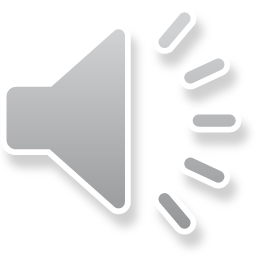 3
Equations, linear equations and systems of equations
Equations
You could have an equation that involves various other functions, such as trigonometric, exponential, logarithmic and hyperbolic functions
The following are acceptable equations:
 ax2 + sin( x ) + c = 0
sin( x ) = 0
ln( x ) = 5
sin( ln( sech( x ) + 1 ) – 3y ) = 1
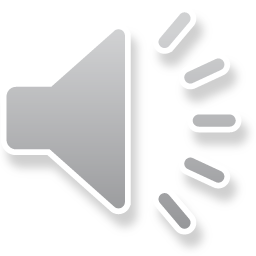 4
Equations, linear equations and systems of equations
Linear equations
Some of the easiest equations involve only sums of products of unknowns with scalars, all equated to a target scalar:
6 x1 = 15
7 x1 – 8 x2 = 24
–4 x1 + 6 x2 – x3 = –10
3 x1 + 5 x2 – 7 x3 + 8  x4 = 10

Such equations are called linear equations
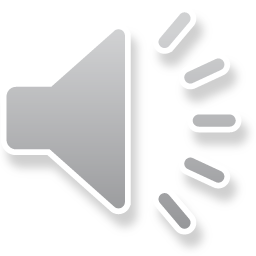 5
Equations, linear equations and systems of equations
Solutions to equations
If an equation has n unknowns, then a solution to that equation are any values these unknowns could take that make the equality true
For example, given 
4 x1 = 5
     there is one solution: x1 = 1.25
For example, given the quadratic equation
2x12 + 5x1 + 2 = 0
     has two solutions:  x1 = –2 and x1 = –0.5
For example, the equation 
sin( x1 ) = 0
     has as many solutions as there are integers: x1 = np  where n      can be any integer
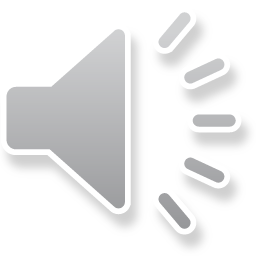 6
Equations, linear equations and systems of equations
Solutions to equations
In some cases, there may be many more than just a few solutions
For example, given 4 x1 + 5x2 = 12
     then                          is one solution,

	but also                         is another solution

We can even parameterize the solutions:
If we let c is a free variable, so if c is any real number
	then any pair                                        is a solution
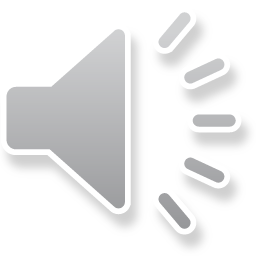 7
Equations, linear equations and systems of equations
Solutions to equations
In some cases, there may be many more than just a few solutions
For example, given 
x12 + x2 = 0

     then                        is one solution,

	and if c is a free variable with c < 0,

	       both                                 and		             are solutions
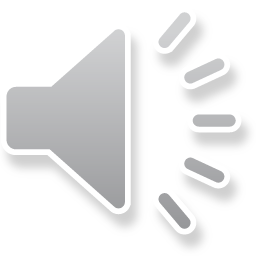 8
Equations, linear equations and systems of equations
Comments for this course
A few points:
If there are more than one variables or unknowns,	we will describe a solution as a solution vector
In general, we will choose subscripted variables x1, …, xn
We could use different letters for free variables,
	but this gets tedious


Instead, if a vector is referred to as a solution vector,	    and it continues to have variables in the solution,	    those variables should be assumed to be free
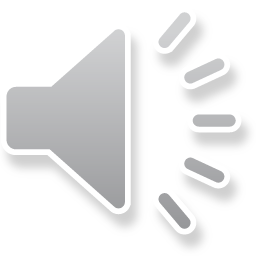 9
Equations, linear equations and systems of equations
Linear equations
Now suppose we have a linear equation in three unknowns:
a1 x1 + a2 x2 + a3 x3 = b
Note, we could write this as,
a1 x1 + a2 x2 + a3 x3 – b = 0
     but having the target constant b on the right is standard

Possible solution vectors include:
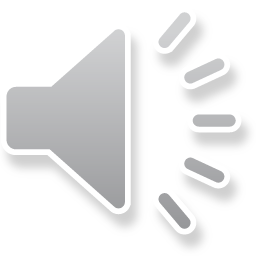 10
Equations, linear equations and systems of equations
Non-linear equations
Any equation in one or more unknowns that cannot be written as a linear equation is said to be a non-linear equation:
For example,
x2 + 3x + 2 = 0
xy = 5
sin(x) = 7
ex – 2 = 0
x + y + z2 = 1
Seldom, an equation may be a linear equation in disguise:


This is, however, the exception and not the rule
We will always write linear equations in the standard form
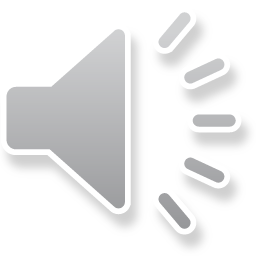 11
Equations, linear equations and systems of equations
Non-linear equations
With one variable x, a linear equation is easy to solve:
ax = b
      has the solution x = b/a assuming that a ≠ 0
With one variable, a non-linear equation may
Be difficult or even impossible to solve
Have any number of solutions include zero and infinitely many 
Have solutions that are complex as well as real
For example,
x5 + 3x4 + 2x3 – 5x + 3 = 0
100 sin( x ) + x2 = 100
ex = 100    and    ex = 0
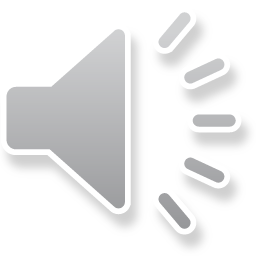 12
Equations, linear equations and systems of equations
Systems of equations
A collection of m equations in n unknowns is described as a system of equations if any solution vector must simultaneously satisfy all of the m equations

If all m equations are linear equations,
	we will describe it as a system of linear equations
We will refer to “systems of m linear equations in n unknowns”
Any system of equations that has even one non-linear equationis referred to as a system of non-linear equations
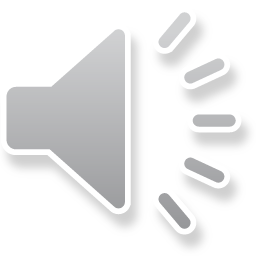 13
Equations, linear equations and systems of equations
Systems of non-linear equations
For example, consider this system two non-linear equations:


Let                   represent a solution vector 

There is one real solution:


It has two additional complex solutions:
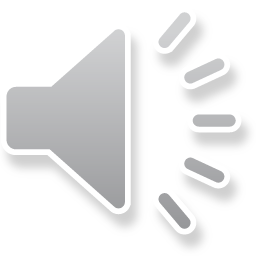 14
Equations, linear equations and systems of equations
Systems of non-linear equations
Here is another system of two non-linear equations:


It has one easy solution:


It has a second solution 


	but at best we can approximate it
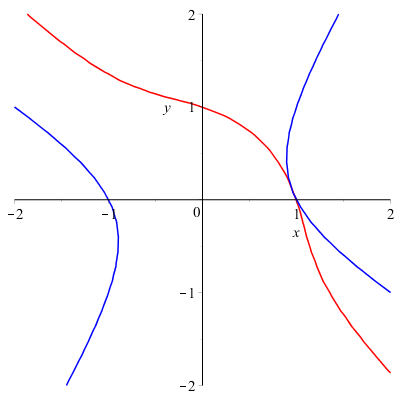 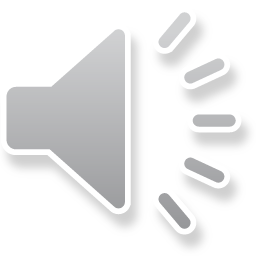 15
Equations, linear equations and systems of equations
Systems of linear equations
The following is a system of linear equations in standard form:



Note: not all equations must contain all variables
Equation 3 does not depend on y

If                   is a solution vector, the unique solution is
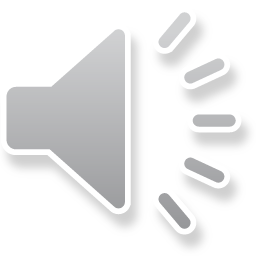 16
Equations, linear equations and systems of equations
Systems of linear equations
In general, we will have a system of m linear equations in n unknowns:





We will refer to Eqn 1 through Eqn m


A solution vector would be
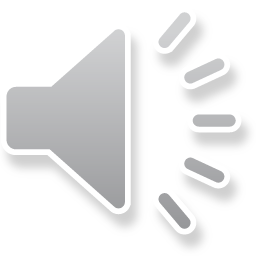 17
Equations, linear equations and systems of equations
Summary
Following this topic, you now
Understand the difference between linear and non-linear equations
Understand the difference between unknowns or variables and the idea of free variables in a solution vector
See that non-linear equations are more difficult to solve
Know the definition of a system of equations
Specifically, a system of linear equations
Understand the representation and terminology we will usewith a system of m linear equations in n unknowns
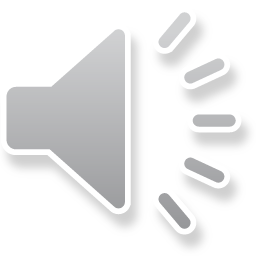 18
Equations, linear equations and systems of equations
References
[1]	https://en.wikipedia.org/wiki/System_of_linear_equations
[2]	https://en.wikipedia.org/wiki/Nonlinear_system
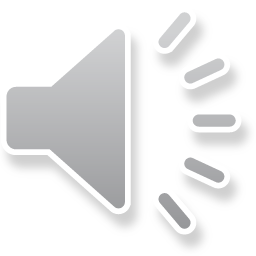 19
Equations, linear equations and systems of equations
Acknowledgments
None so far.
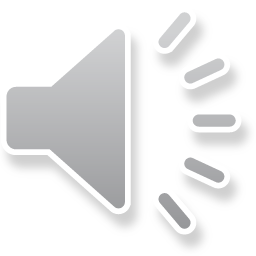 20
Equations, linear equations and systems of equations
Colophon
These slides were prepared using the Cambria typeface. Mathematical equations use Times New Roman, and source code is presented using Consolas.  Mathematical equations are prepared in MathType by Design Science, Inc.
Examples may be formulated and checked using Maple by Maplesoft, Inc.

The photographs of flowers and a monarch butter appearing on the title slide and accenting the top of each other slide were taken at the Royal Botanical Gardens in October of 2017 by Douglas Wilhelm Harder. Please see
https://www.rbg.ca/
for more information.
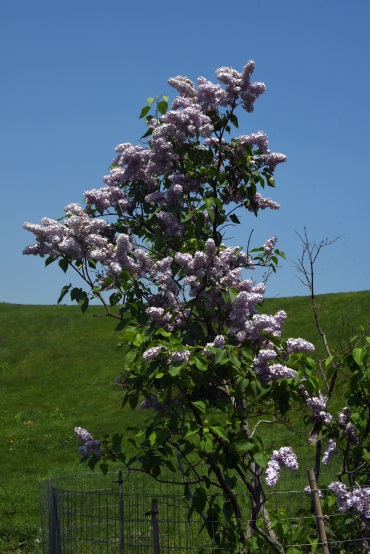 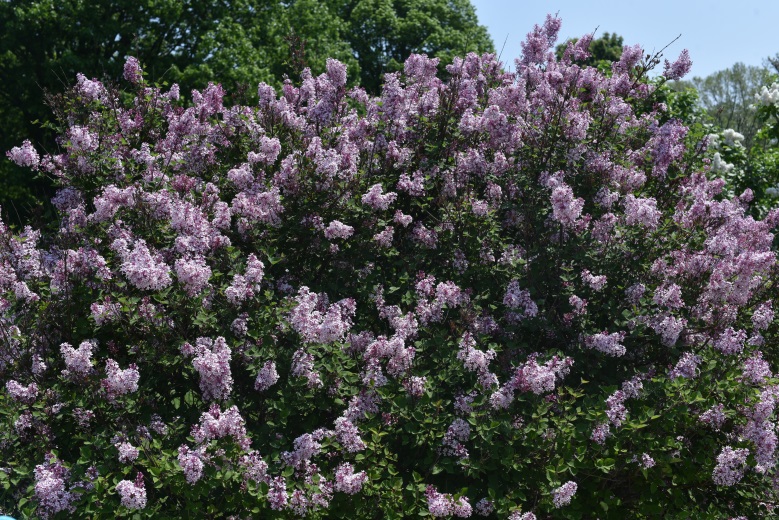 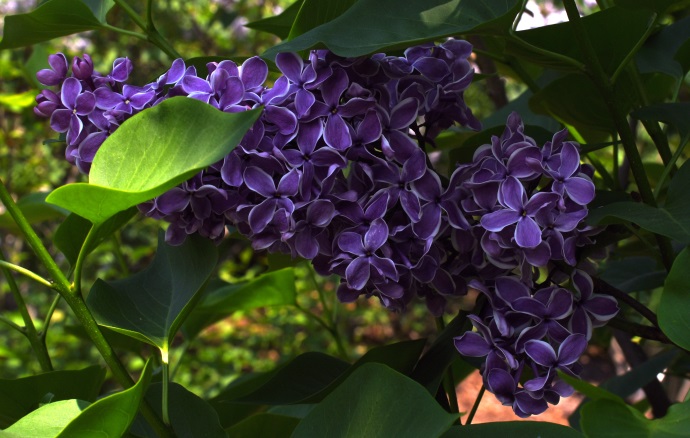 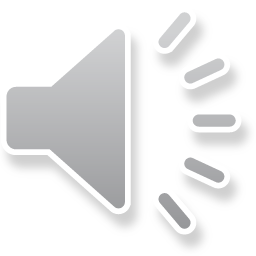 21
Equations, linear equations and systems of equations
Disclaimer
These slides are provided for the ne 112 Linear algebra for nanotechnology engineering course taught at the University of Waterloo. The material in it reflects the authors’ best judgment in light of the information available to them at the time of preparation. Any reliance on these course slides by any party for any other purpose are the responsibility of such parties. The authors accept no responsibility for damages, if any, suffered by any party as a result of decisions made or actions based on these course slides for any other purpose than that for which it was intended.
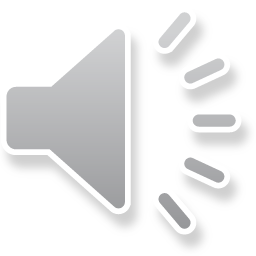 22